CALCULUS
Newton’s method
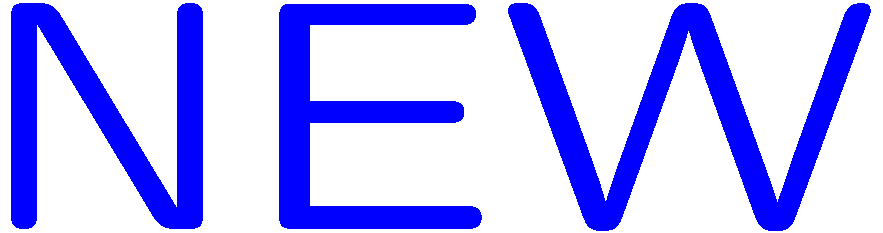 1
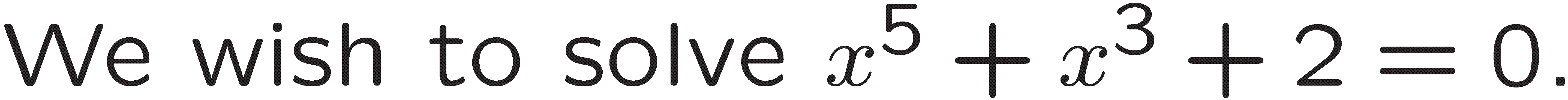 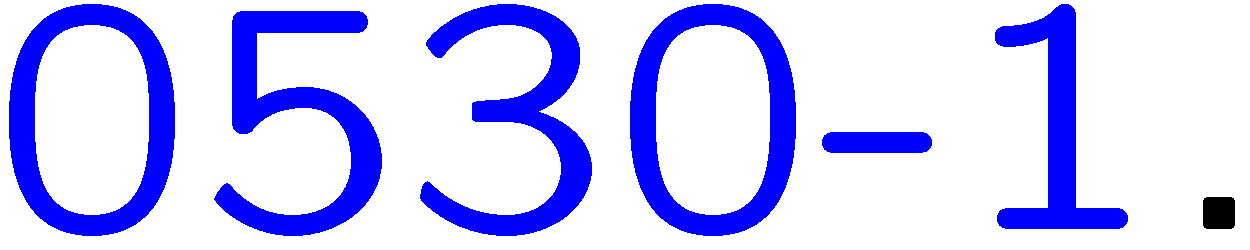 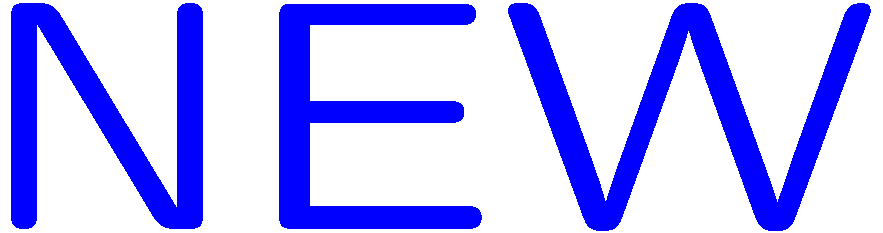 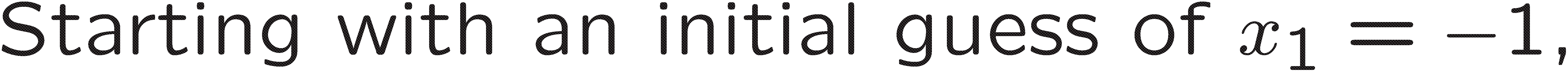 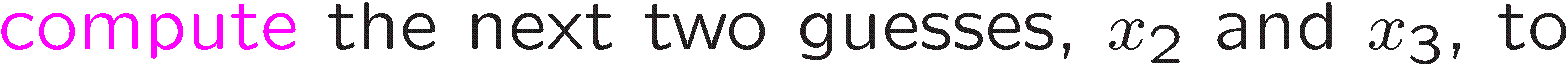 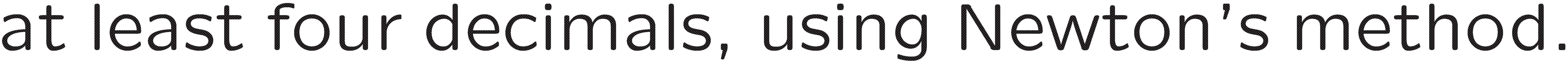 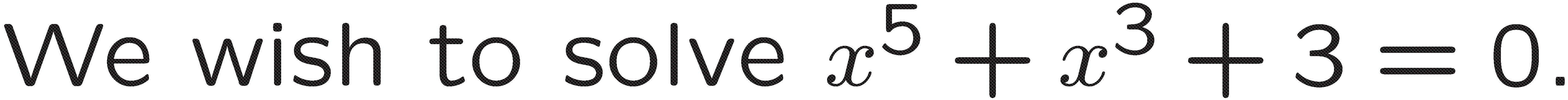 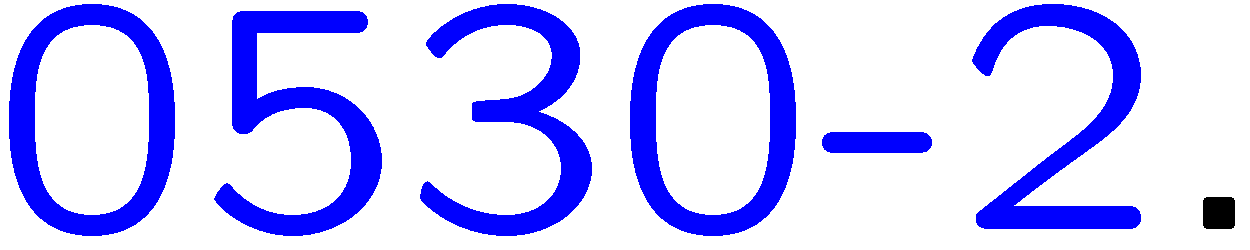 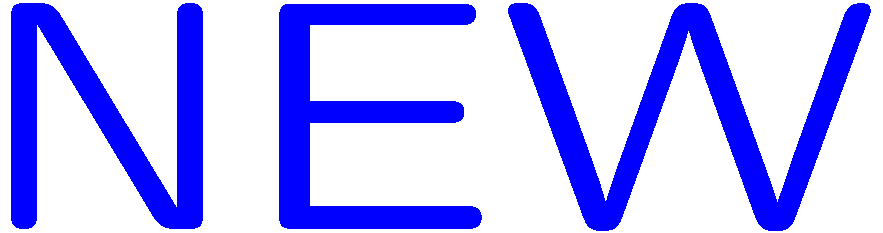 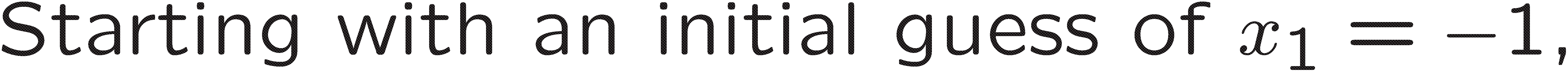 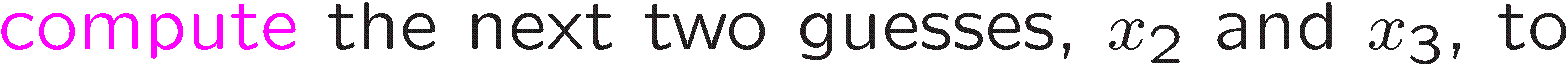 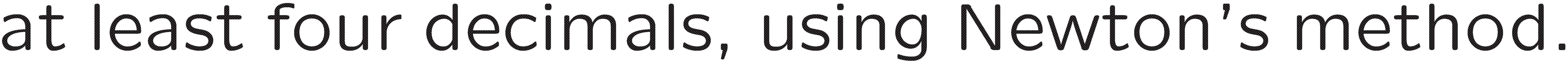 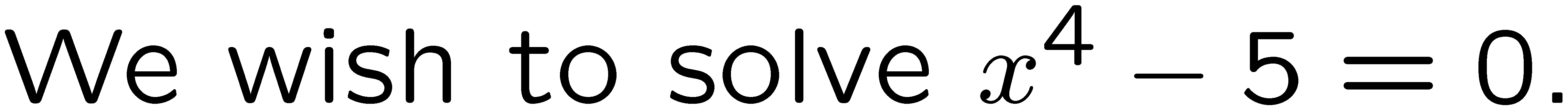 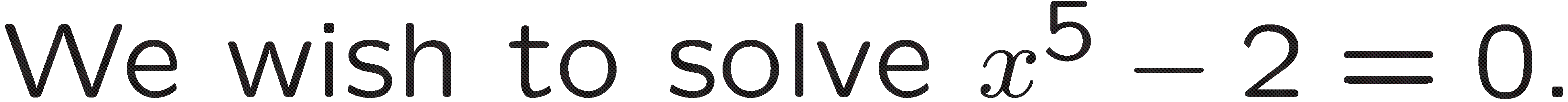 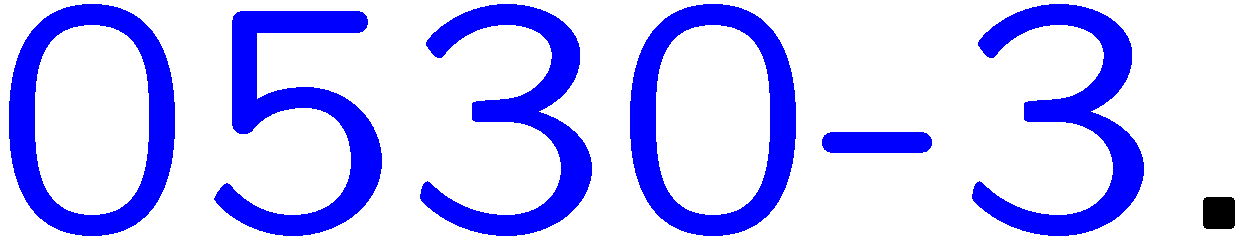 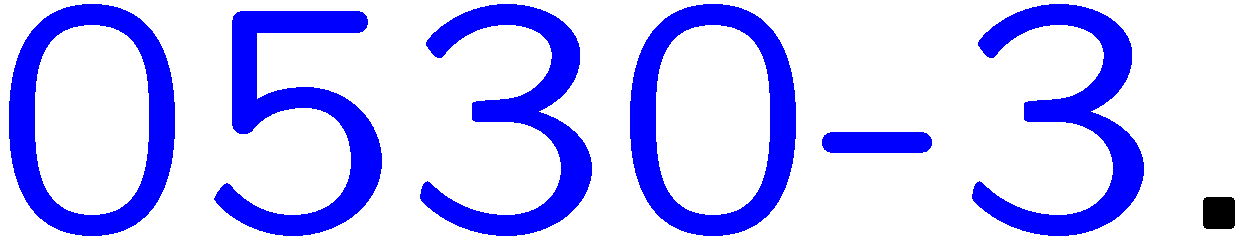 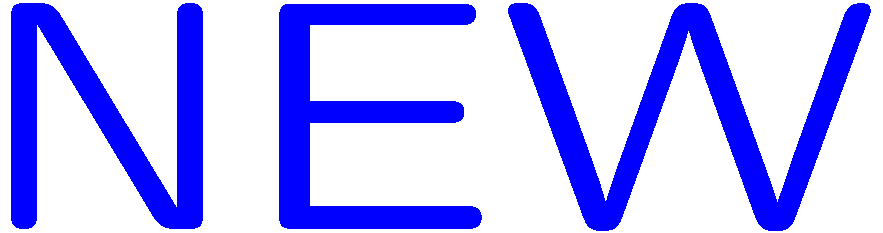 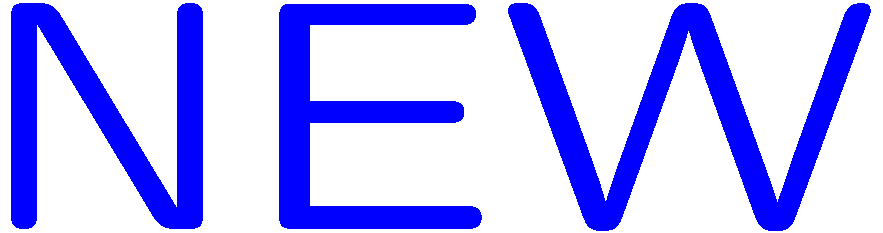 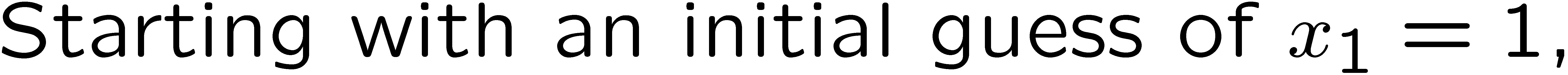 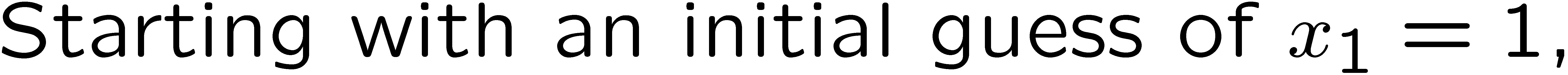 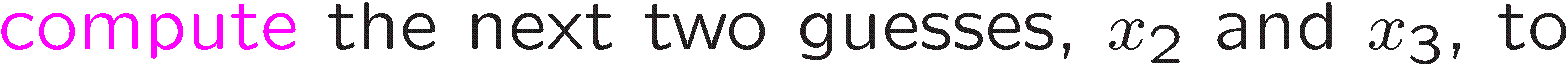 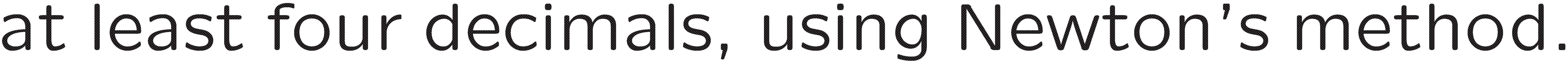 2
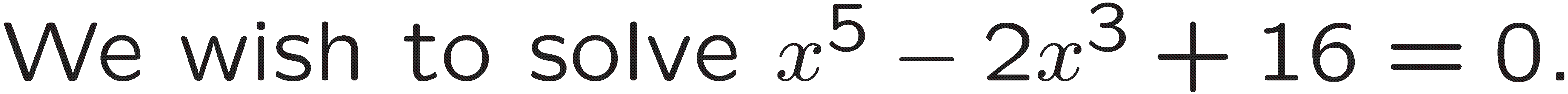 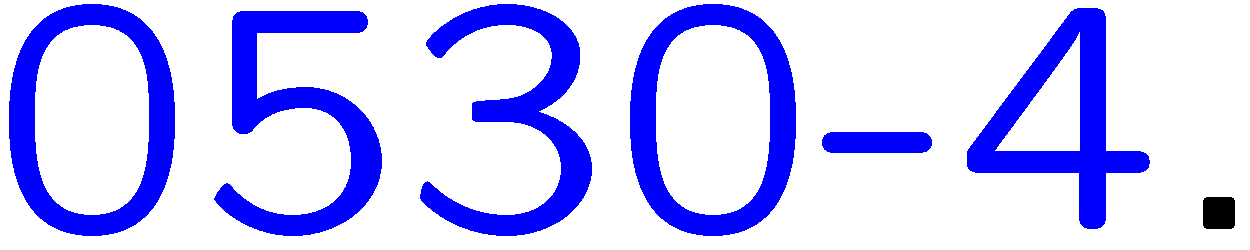 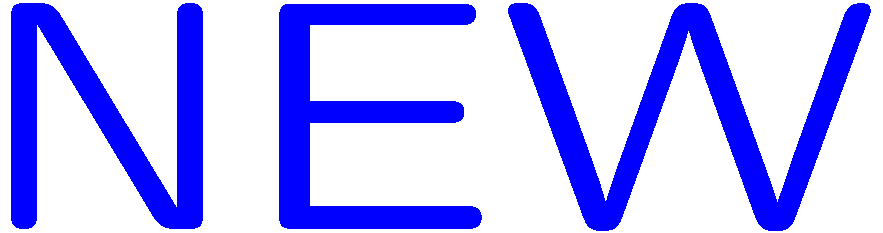 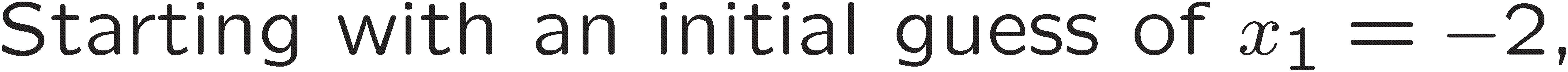 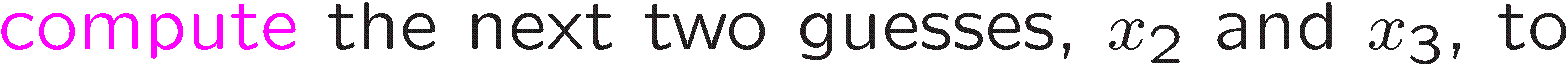 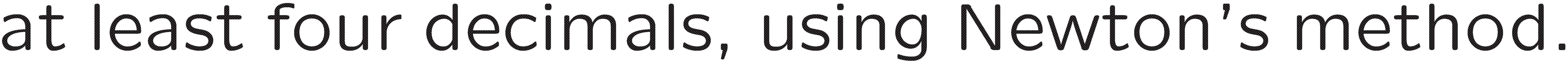 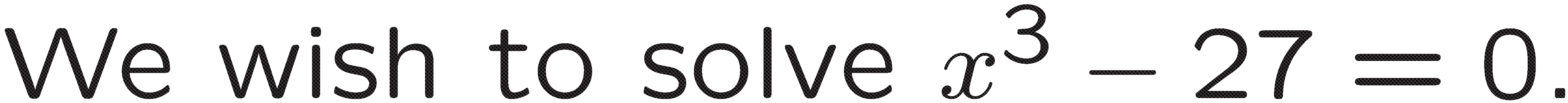 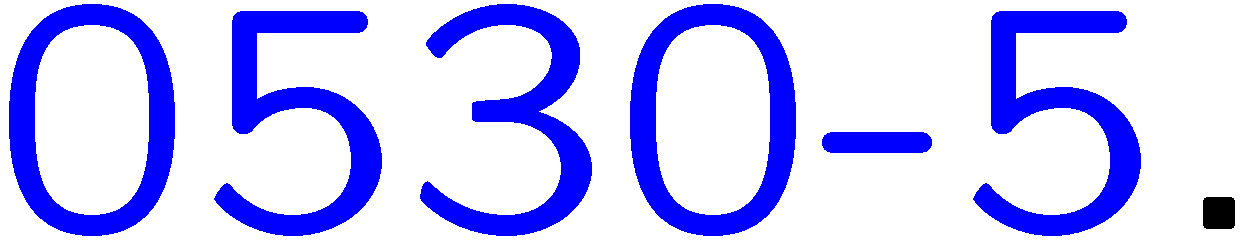 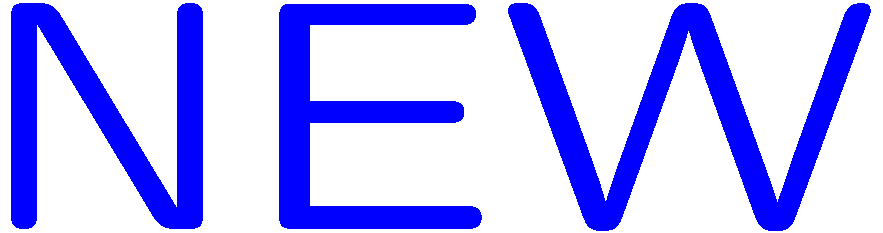 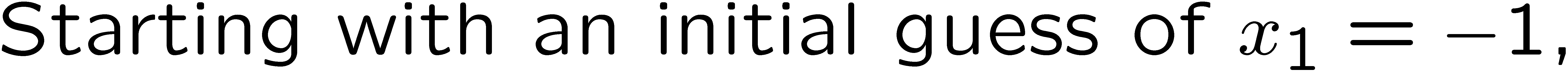 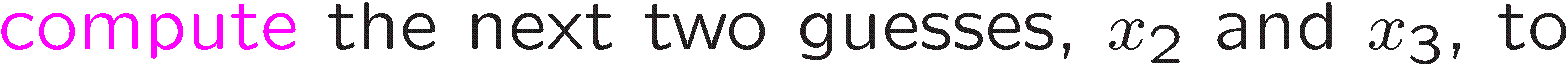 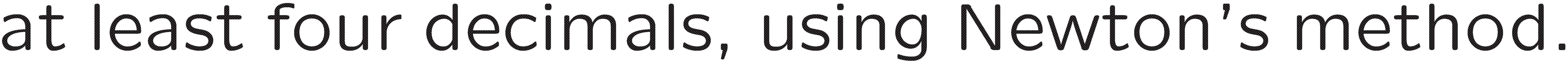 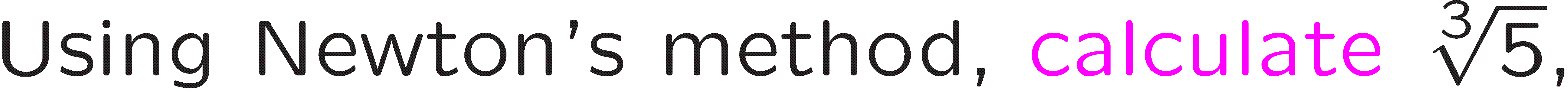 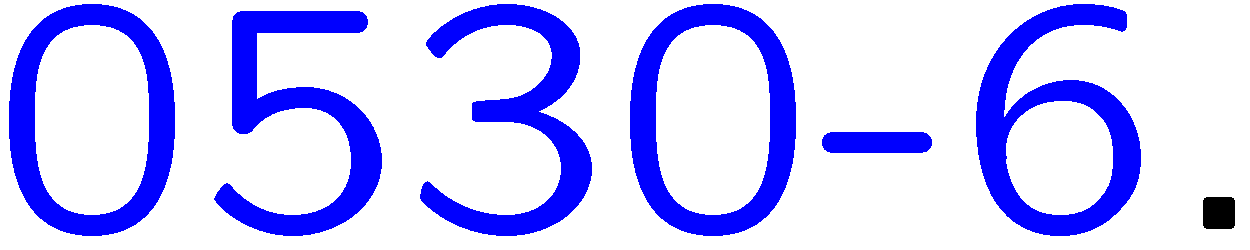 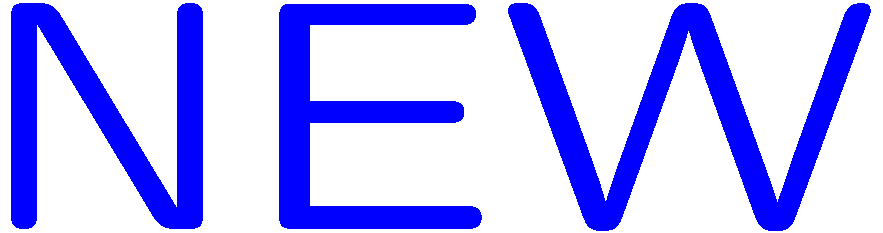 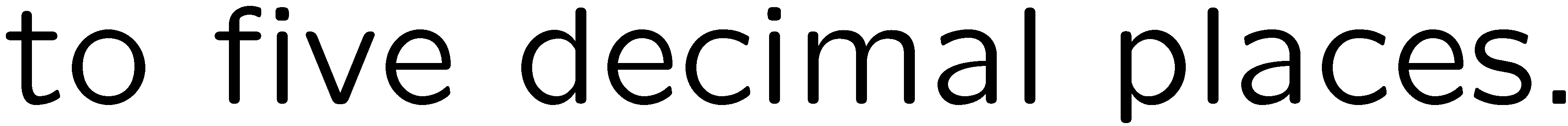 3
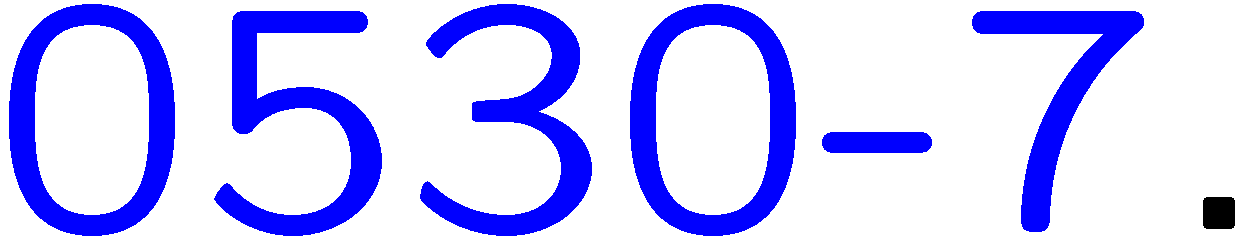 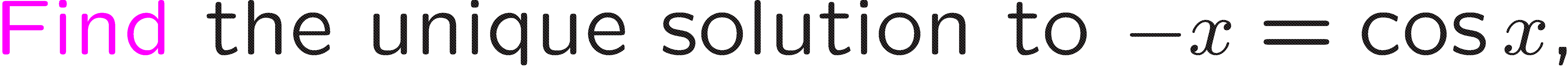 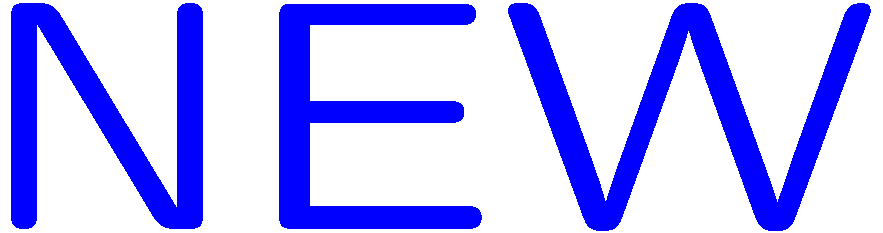 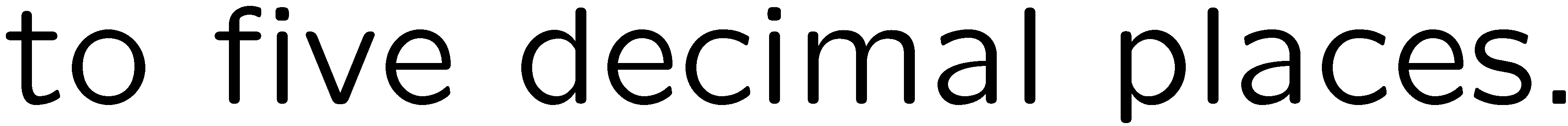 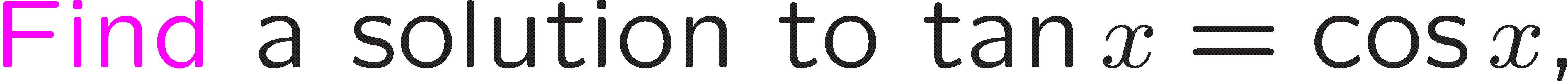 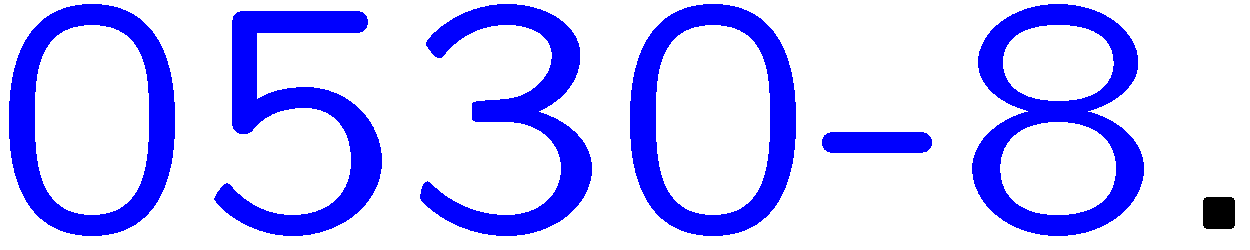 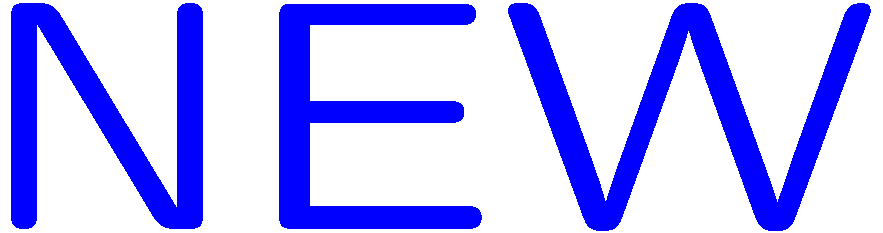 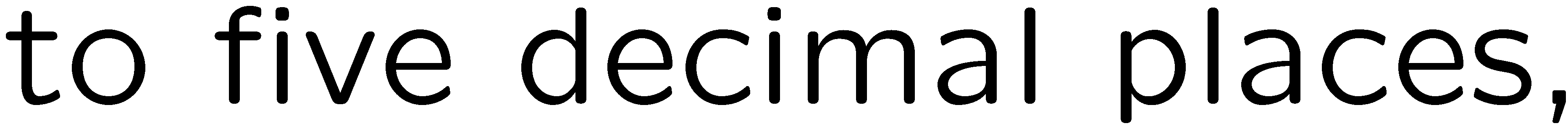 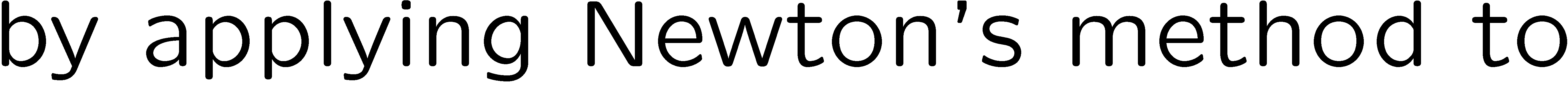 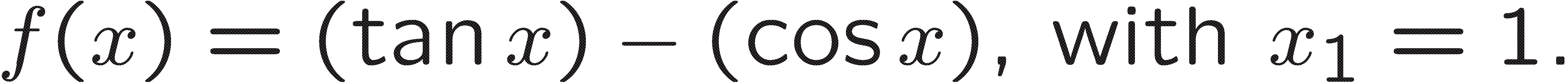 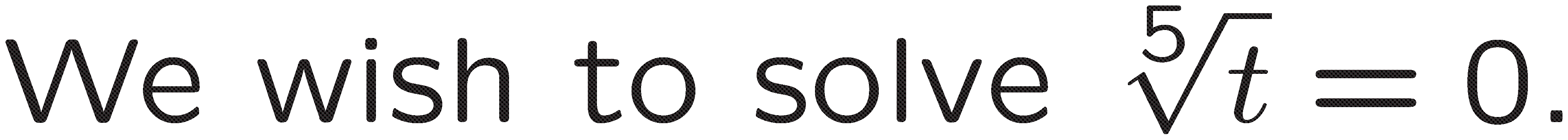 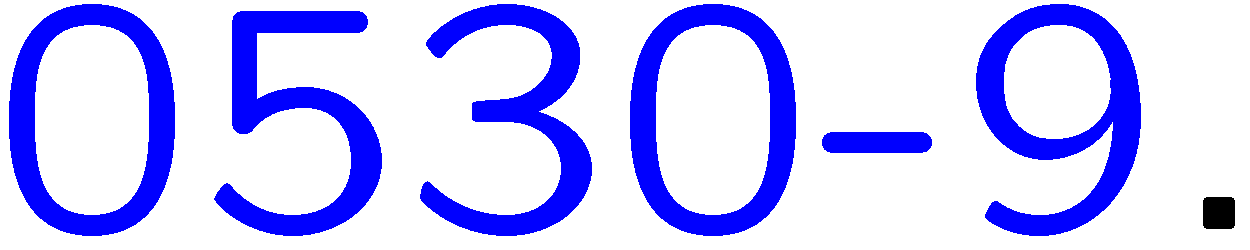 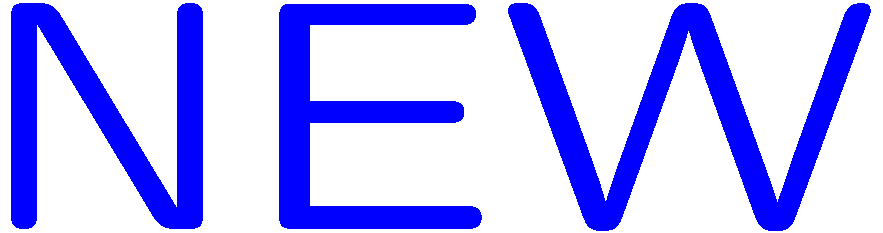 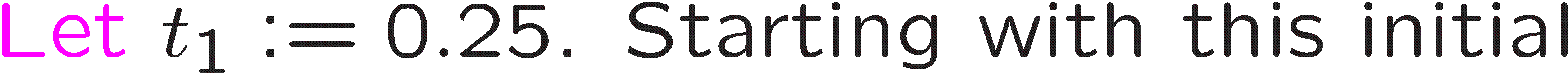 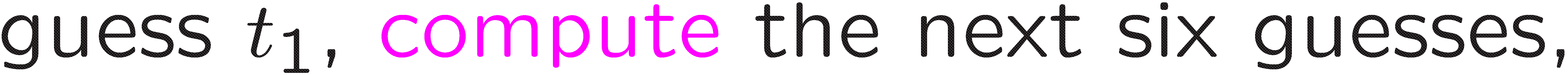 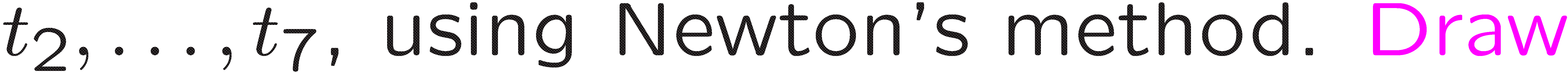 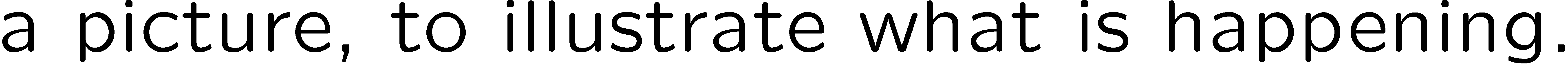 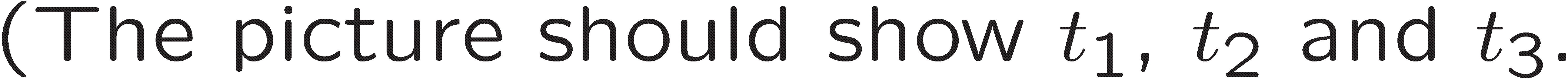 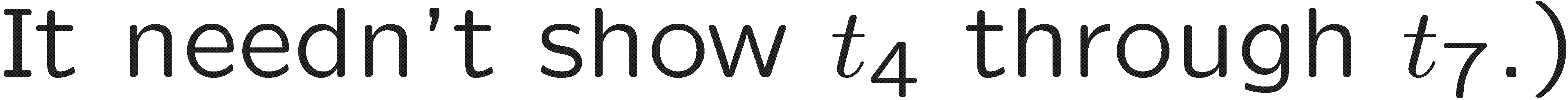 4